Jesus Taught That We Should Call No Man “You Fool” (Matt. 5:21-22).
Four Bible Fools
Fools Hate Knowledge
“The fear of the Lord is the beginning of knowledge, but fools despise wisdom and instruction” 
Proverbs 1:7

“How long, you simple ones, will you love simplicity? For scorners delight in their scorning, and fools hate knowledge.” 
Proverbs 1:22
Fools Bring Shame To Loved Ones
“A wise son makes a glad father, but a foolish son is the grief of his mother.”
Proverbs 10:1

“A foolish son is a grief to his father, and bitterness to her who bore him.” 
Proverbs 17:25
Fools Make Light of Sin
“Fools mock at sin, but among the upright there is favor.”
Proverbs 14:9

“To do evil is like sport to a fool, but a man of understanding has wisdom.” 
Proverbs 10:23
Fools Don’t Control Their Anger
“A fool vents all his feelings, but a wise man holds them back.” 
Proverbs 29:11
Fools Don’t Control Their Tongues
“He who has knowledge spares his words, and a man of understanding is of a calm spirit. Even a fool is counted wise when he holds his peace; when he shuts his lips, he is considered perceptive.” 
Proverbs 17:27-28
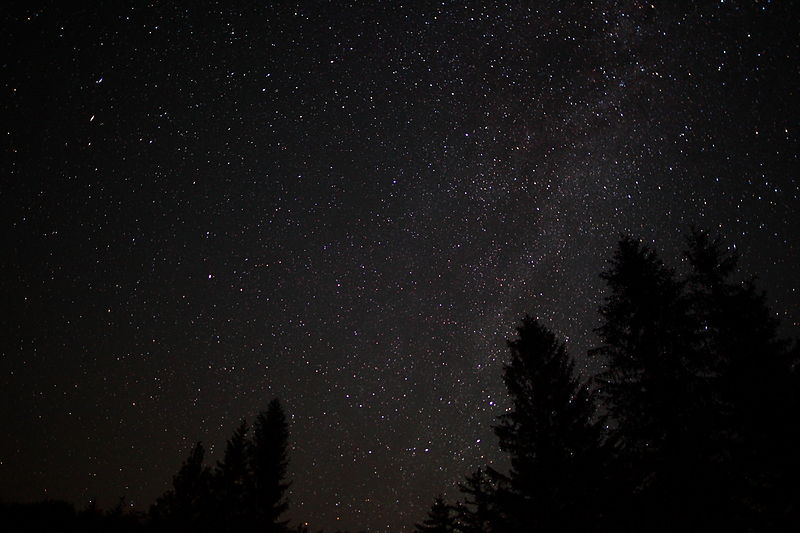 1. The Atheist
Psalm 14:1
Psalm 19:1-2
Romans 1:18-20
2. The Rich Fool
Luke 12:16-21
Matthew 16:26
1 Timothy 6:9-10
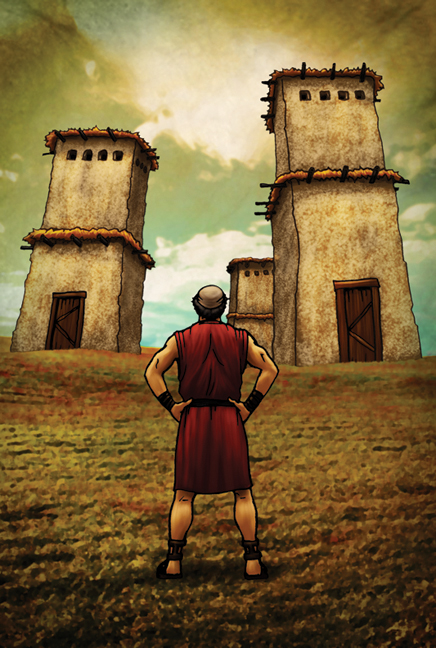 3. The Foolish Builder
Matthew 7:24-27
Proverbs 12:15
1 Corinthians 1:18-21
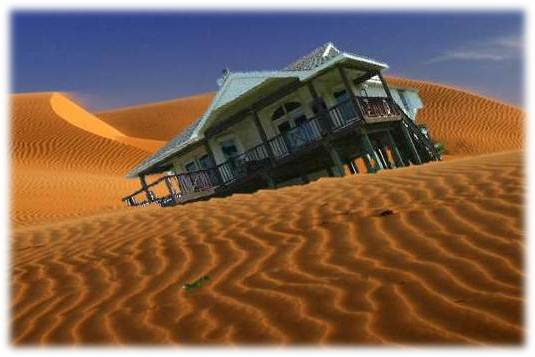 4. The Unknowledgeable Christian
Ephesians 5:15-17
Hebrews 5:12-14
Hosea 4:6
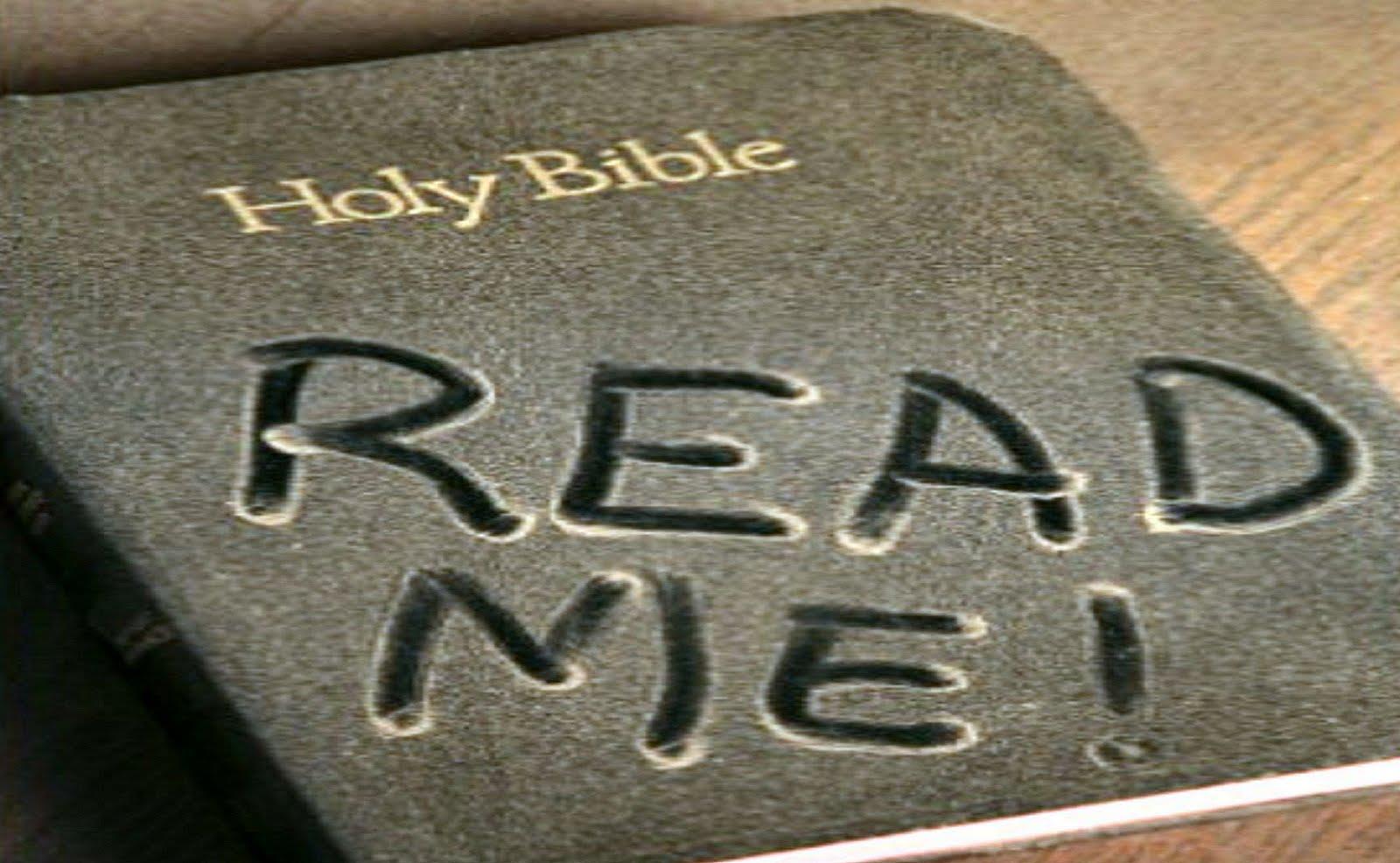